Micro-entrepreneurs urbains à l’épreuve de la régularisation foncière : enjeux et nature de l’(in)sécurité foncière à Antananarivo
Diane Cachau
diane.cachau@u-bordeaux.fr
Doctorante – Bordeaux Sciences Economiques (BSE)
1
MotivationCadre théoriqueEnquête Sysmipro en 2 phasesRésultatsDiscussion
1
2
3
4
5
2
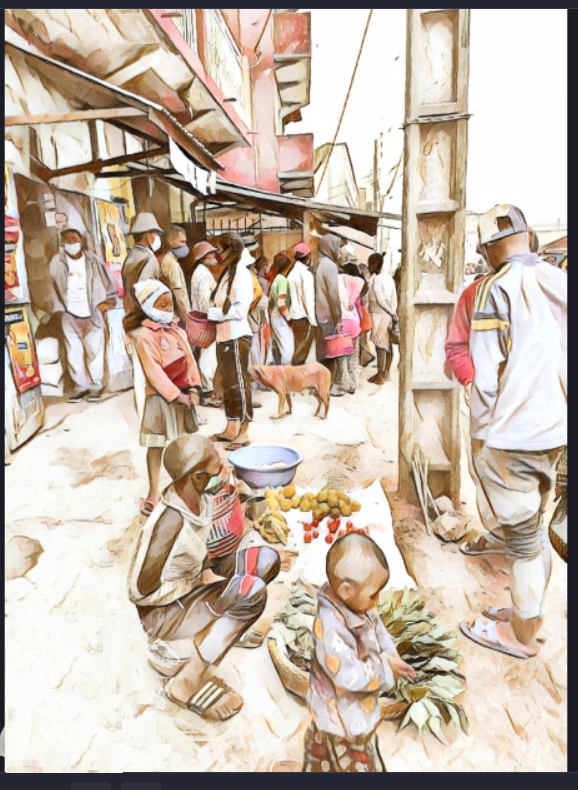 Motivation
1
Croissance urbaine inédite dans les PED
2.5 milliards d’urbains supplémentaires d’ici 2050 
950 millions dans les agglomérations du continent africain
Développement urbain non planifié
Enjeux sanitaires, sociaux, politiques, économiques
Développement urbain non soutenable
Urgence de la planification
Axe prioritaire pour Madagascar et la CUA
Réforme foncière 2005
Lettre foncière 2015
Réorganisation des marchands de rue par la direction des marchés de la CUA
Colloque International - Protection sociale, gestion des risques, et développement durable
Mardi 8 novembre 2022
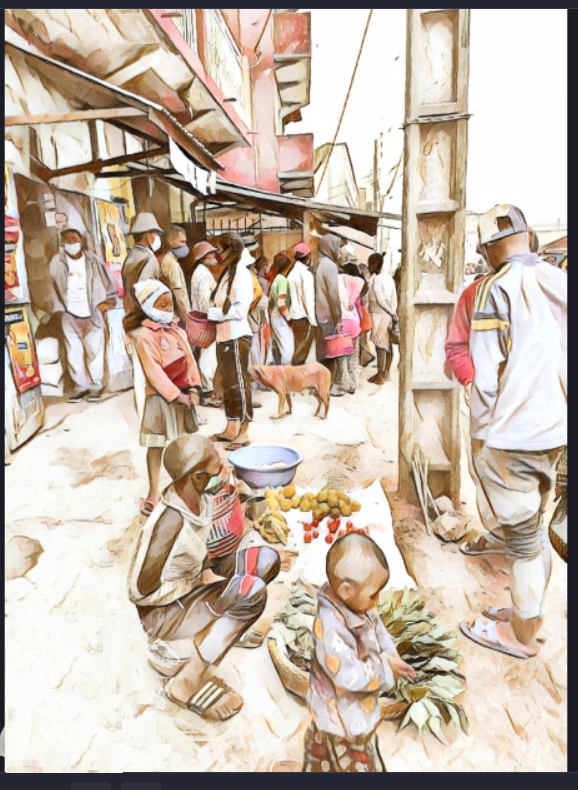 Des bidonvilles à la théorie des droits de propriété
2
Urbanisation ↔ Bidonvillisation (Damon, 2017)

Politiques pour endiguer le phénomène
Laisser faire → pas de résorption naturelle du phénomène
Expulsion → abouti à un déplacement
Relogement → destruction des réseaux sociaux, garant de la protection sociale
Réhabilitation → paradoxe de Todaro
Sécurisation foncière ?
Propriété reconnue
Investissement dans le logement et le milieu de vie
Quartier formel
 théorie des droits de propriété (Alchian et Demsetz, 1970 ; de Soto, 2000)
Colloque International - Protection sociale, gestion des risques, et développement durable
Mardi 8 novembre 2022
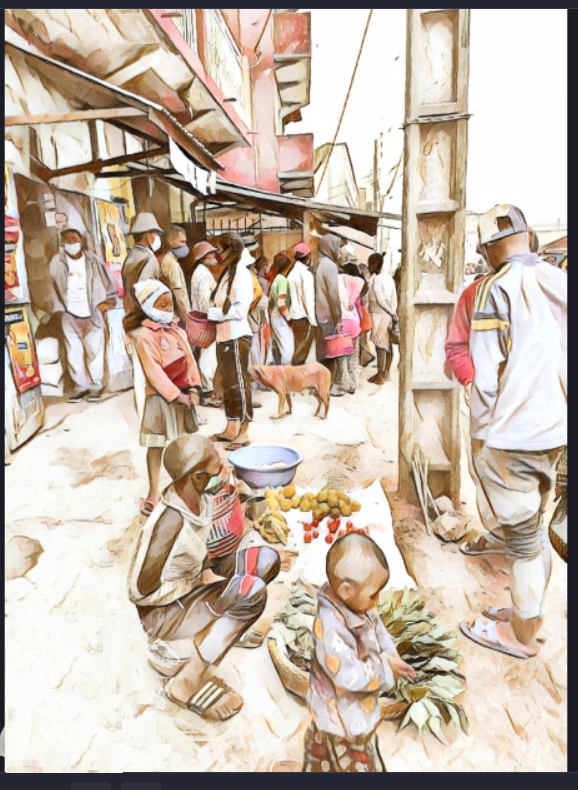 La théorie des droits de propriété
2
Droits de propriété privés → allocation optimale des ressources (Alchian et Demsetz, 1970 ; de Soto, 2000)

Investissement en fonction des retombées espérées
Sans propriété privée clairement établie et reconnu
Risque d’expropriation
Risque aléatoire = coût potentiel
Diminue la rentabilité de l’investissement
Pénalise l’incitation à investir

Réformes foncière en milieu rural au lendemain des Indépendances
Colloque International - Protection sociale, gestion des risques, et développement durable
Mardi 8 novembre 2022
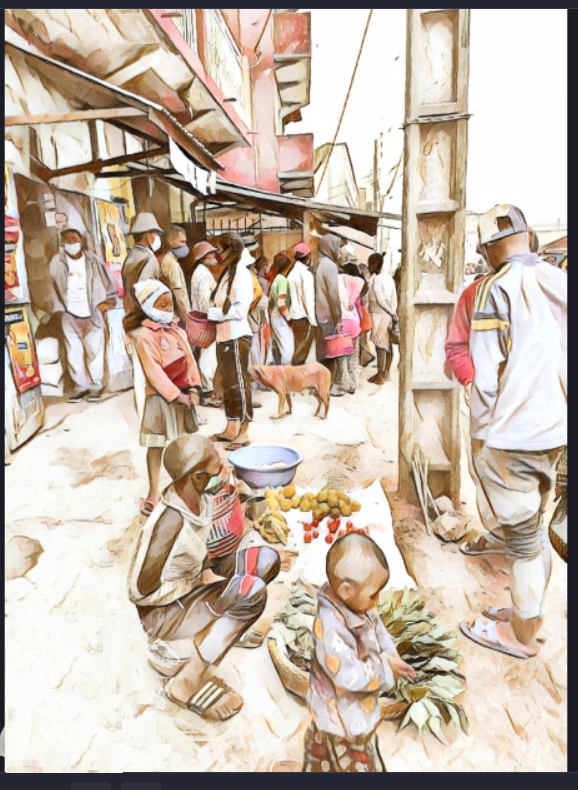 Réforme foncière en milieu urbain
2
Réformes foncières urbaines et gestion de l’espace public (de Soto, 2000)
Réformes foncières → Investissement dans le logement → Conditions de vie 

Tissu économique dense 
Garant de sécurité sociale
Emplacements divers (domiciles, boutiques, abris précaires, rue)
Faible niveau de productivité et d’investissement
Recherche de gain de productivité

Comment la régularisation foncière influence-t-elle les choix d’investissement des micro entrepreneurs ?
Quelle est la nature de l’(in)sécurité foncière des micro entrepreneurs ?
Colloque International - Protection sociale, gestion des risques, et développement durable
Mardi 8 novembre 2022
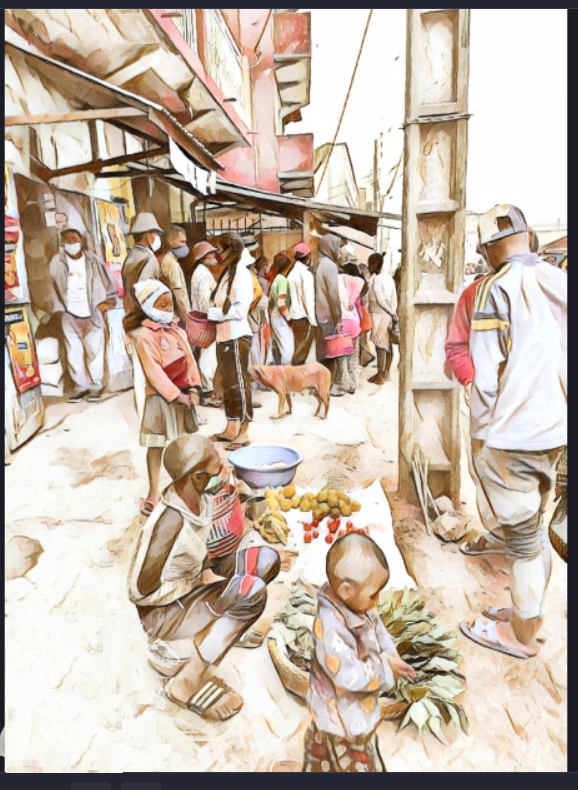 Enquête Sysmipro en 2 phases
3
Phase 1 – Sysmipro 2021
500 ménages de Manarintsoa Centre et Soamanandrariny
Représentative à l’échelle des fokontany
Identifier les micro entrepreneurs
Phase 2 – enquête UPI
Taux d’attrition élevé à Manarintsoa Centre
Complété par la méthode des quotas : emplacement, sexe, âge
Source : auteur
Colloque International - Protection sociale, gestion des risques, et développement durable
Mardi 8 novembre 2022
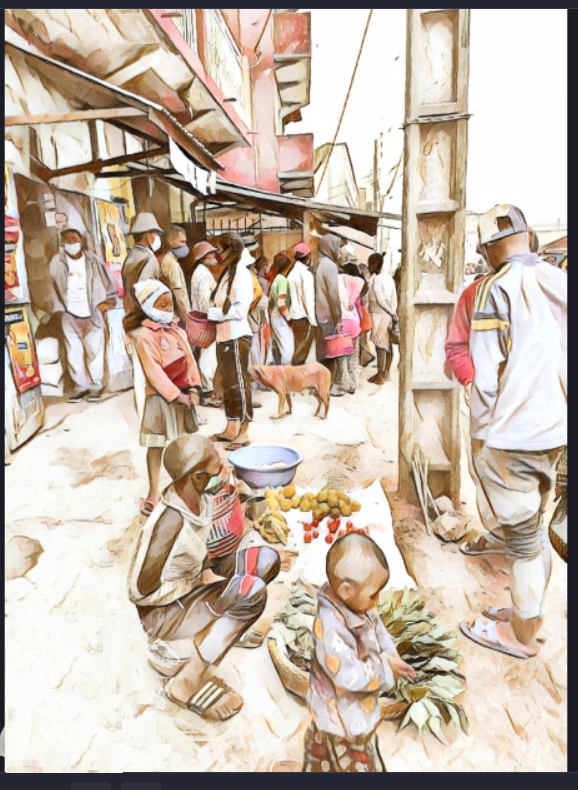 3
Source : auteur
Colloque International - Protection sociale, gestion des risques, et développement durable
Mardi 8 novembre 2022
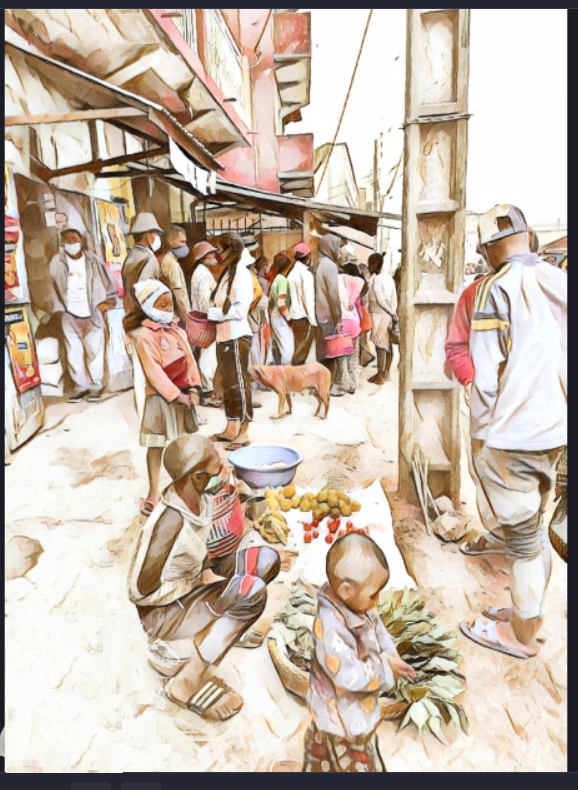 Vision tripartite de Van Gelder (Van Gelder, 2010)
3
Sécurité légale
Continuum plutôt que dichotomie
Documents extra formels écrits → documents semi-formels
Arrangements verbaux → documents informels
Identification des documents par emplacement et propriétaire/locataire

Sécurité de facto
Contestation du droit d’emplacement
Expulsion
Conflit foncier
Anticipation d’un conflit foncier proche

Sécurité perçue
Echelle de Lickert à 4 niveaux
4 questions sur la sécurité perçue émotionnelle
4 questions sur la sécurité perçue cognitive
Insécurité de facto
Colloque International - Protection sociale, gestion des risques, et développement durable
Mardi 8 novembre 2022
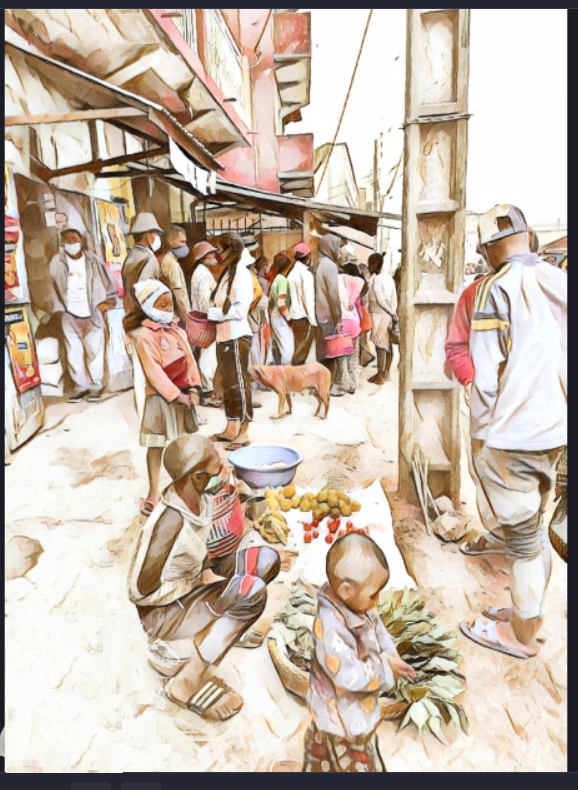 Vision tripartite de la sécurité foncière
4
Source : auteur
Colloque International - Protection sociale, gestion des risques, et développement durable
Mardi 8 novembre 2022
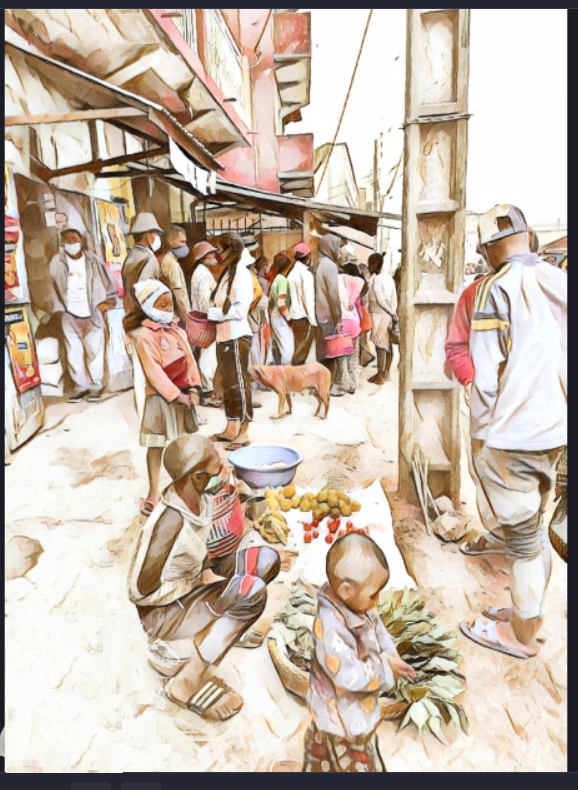 Vision tripartite de la sécurité foncière
4
Source : auteur
Source : auteur
Colloque International - Protection sociale, gestion des risques, et développement durable
Mardi 8 novembre 2022
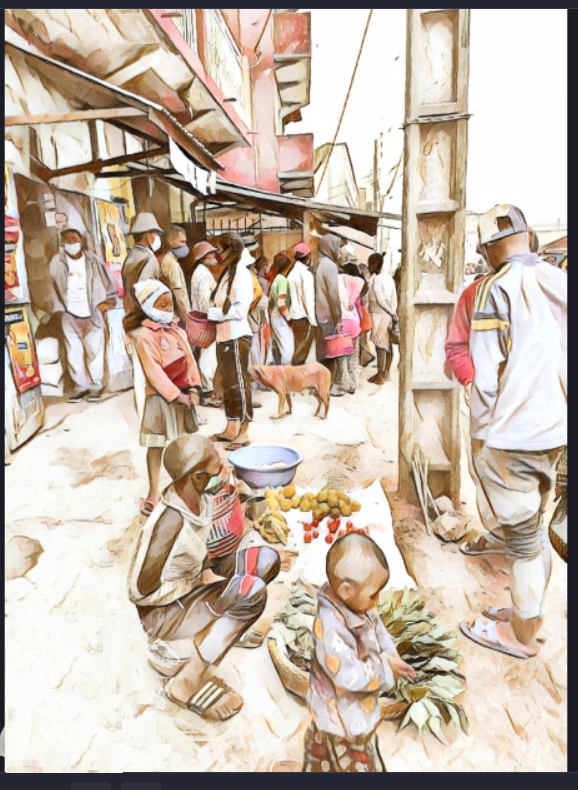 Vision tripartite de la sécurité foncière
4
Source : auteur
Source : auteur
Source : auteur
Colloque International - Protection sociale, gestion des risques, et développement durable
Mardi 8 novembre 2022
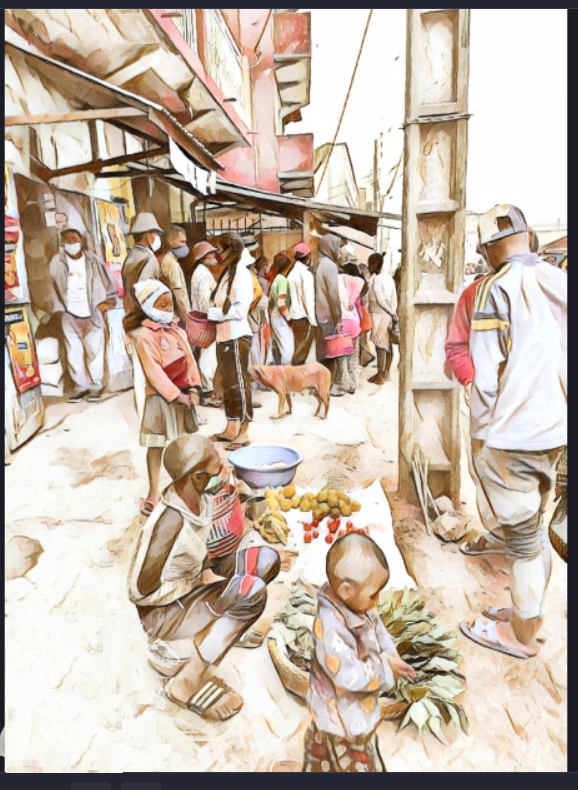 Articulation des trois formes de sécurité perçue
4
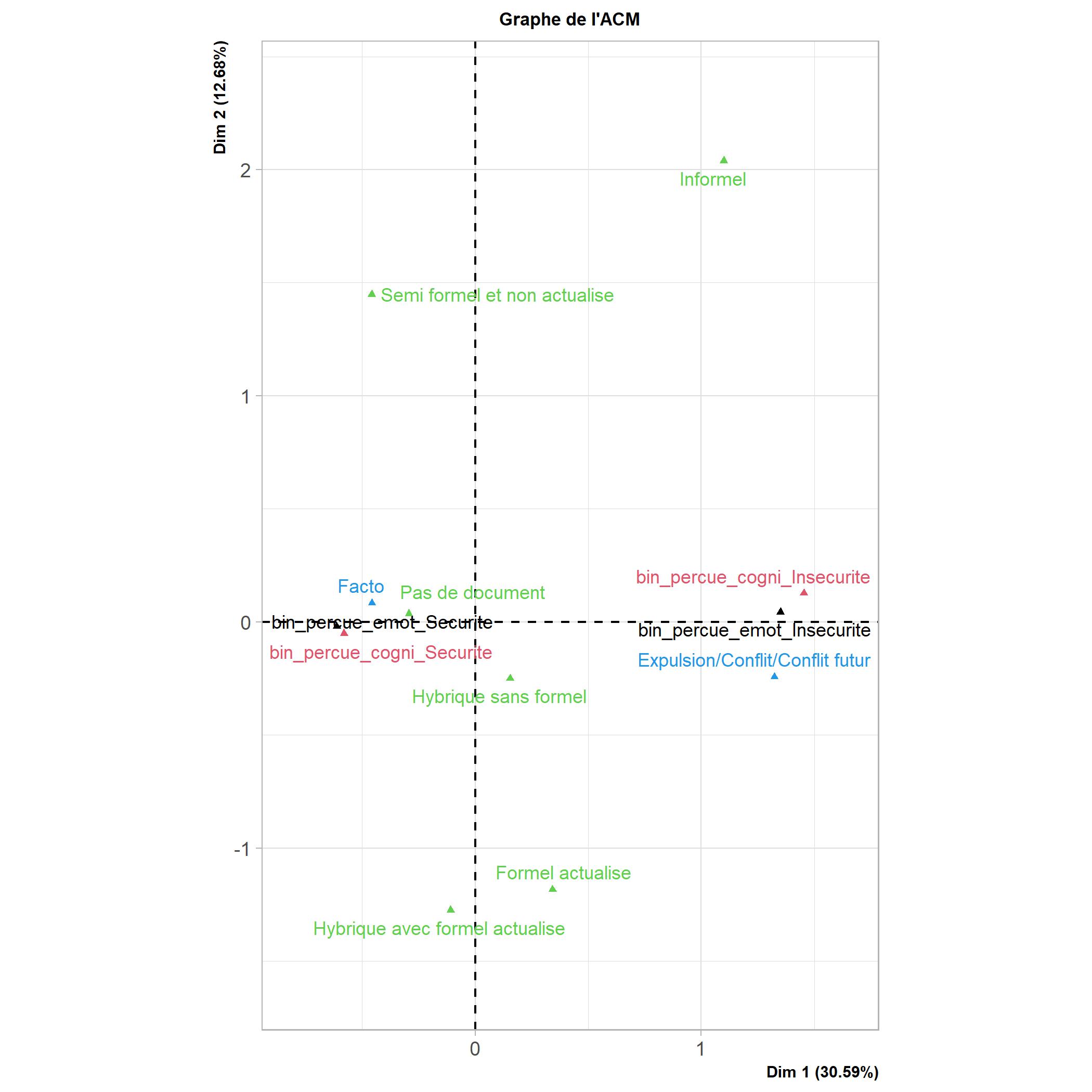 Colloque International - Protection sociale, gestion des risques, et développement durable
Mardi 8 novembre 2022
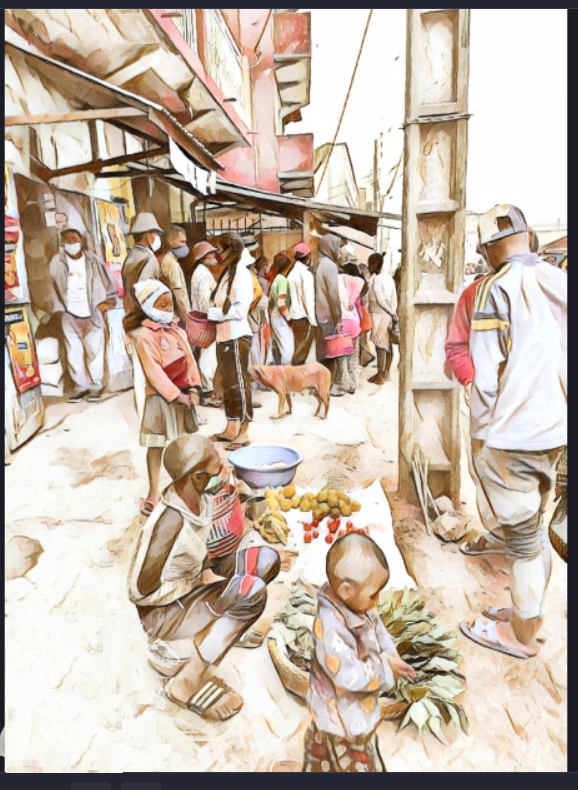 Articulation des trois formes de sécurité perçue
4
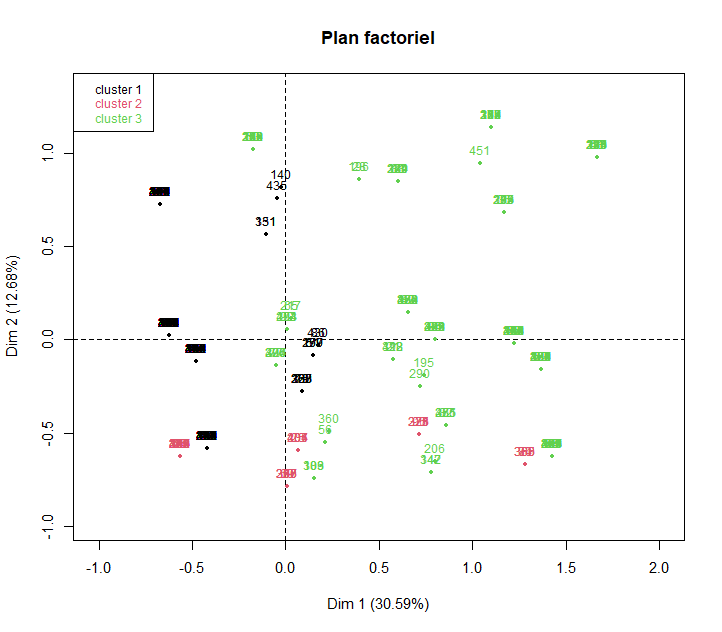 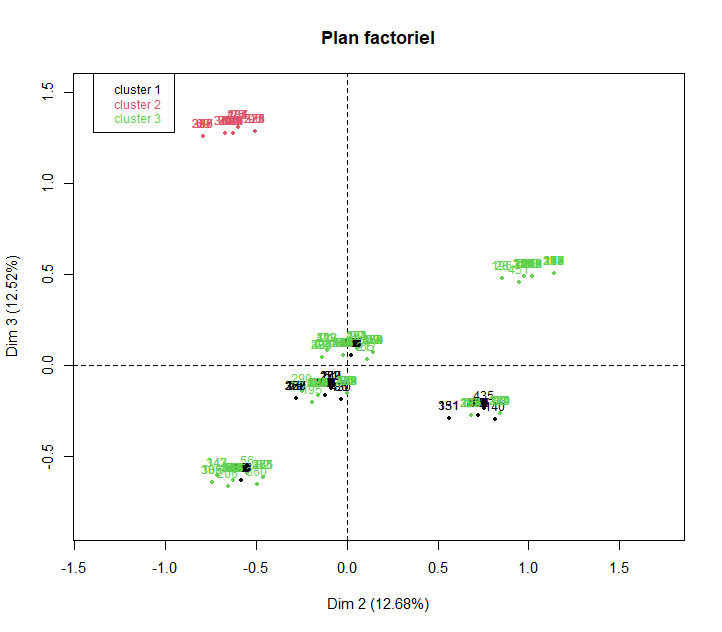 Colloque International - Protection sociale, gestion des risques, et développement durable
Mardi 8 novembre 2022
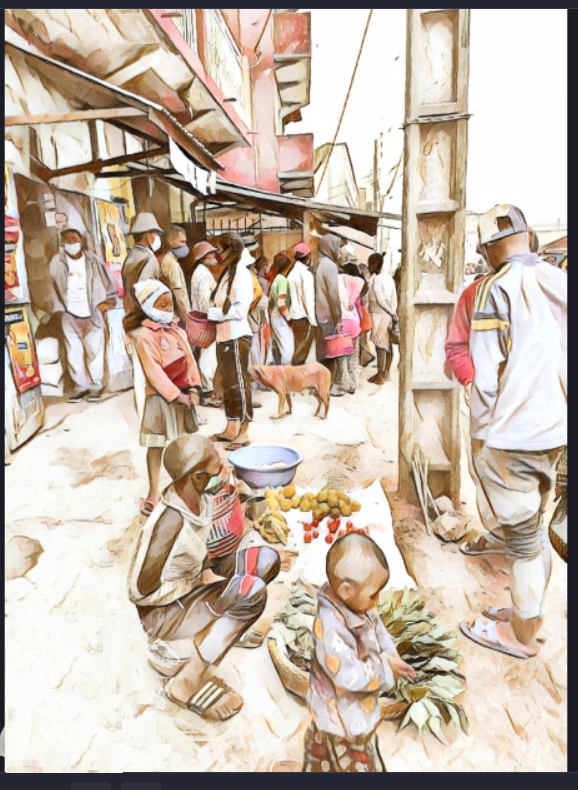 Articulation des trois formes de sécurité
4
Colloque International - Protection sociale, gestion des risques, et développement durable
Mardi 8 novembre 2022
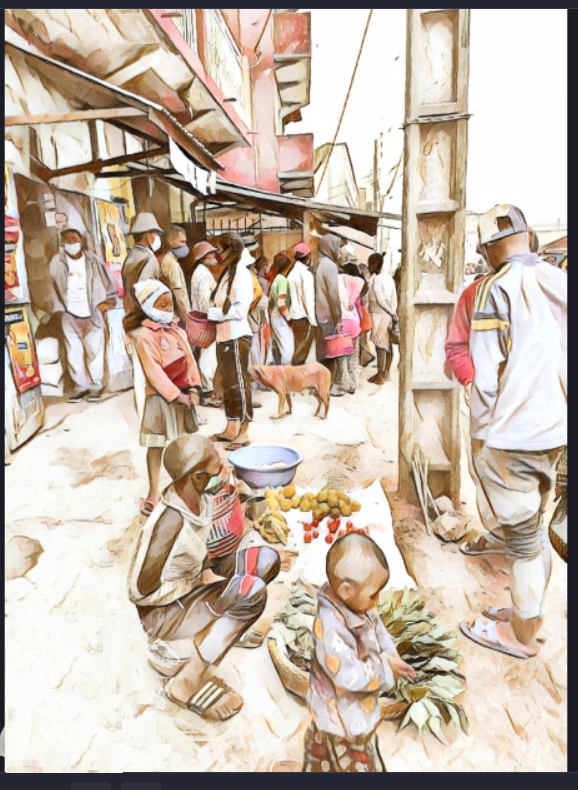 Discussion
5
Efficacité de la planification foncière
Identifier les formes d’insécurité foncière → adapter de façon optimale ces réformes aux spécificités urbaines
Enjeu majeur du tissu économique de micro entreprises : inclusion économique et sociale d’une large partie de la population la plus vulnérable
Les effets théoriques largement inexplorés de la sécurisation foncière sur les investissements des petits entrepreneurs urbains
Formalisation ≠ sécurisation
Insécurité légale écrasante
Peu de remise en question du droit d’emplacement
Peu d’insécurité foncière ressentie
Sécurisation au cœur de la prise de décision
Comprendre les mécanismes de sécurisation foncière des différents groupes
Anticiper des effets contrastés de la planification sur les performances économiques
Atteindre l’objectif de la planification en limitant ses effets néfastes
Colloque International - Protection sociale, gestion des risques, et développement durable
Mardi 8 novembre 2022
En vous remerciant pour votre attention
Diane Cachau
diane.cachau@u-bordeaux.fr
Doctorante – Bordeaux Sciences Economiques (BSE)
17